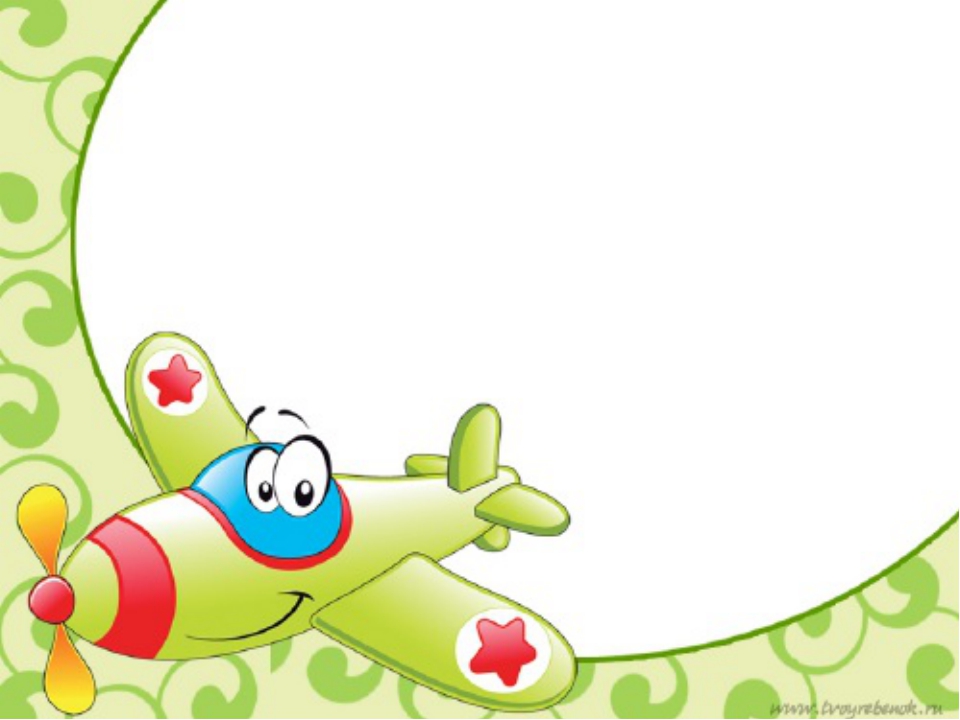 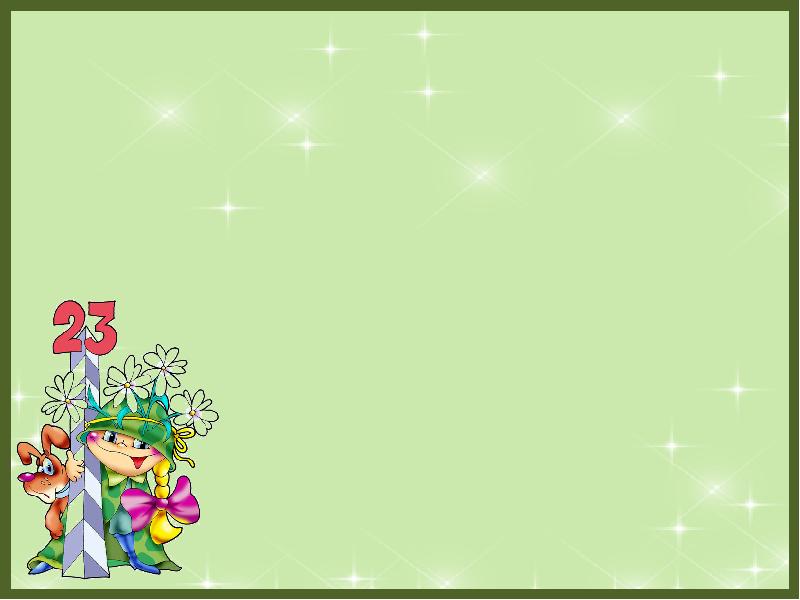 День защитника отечества
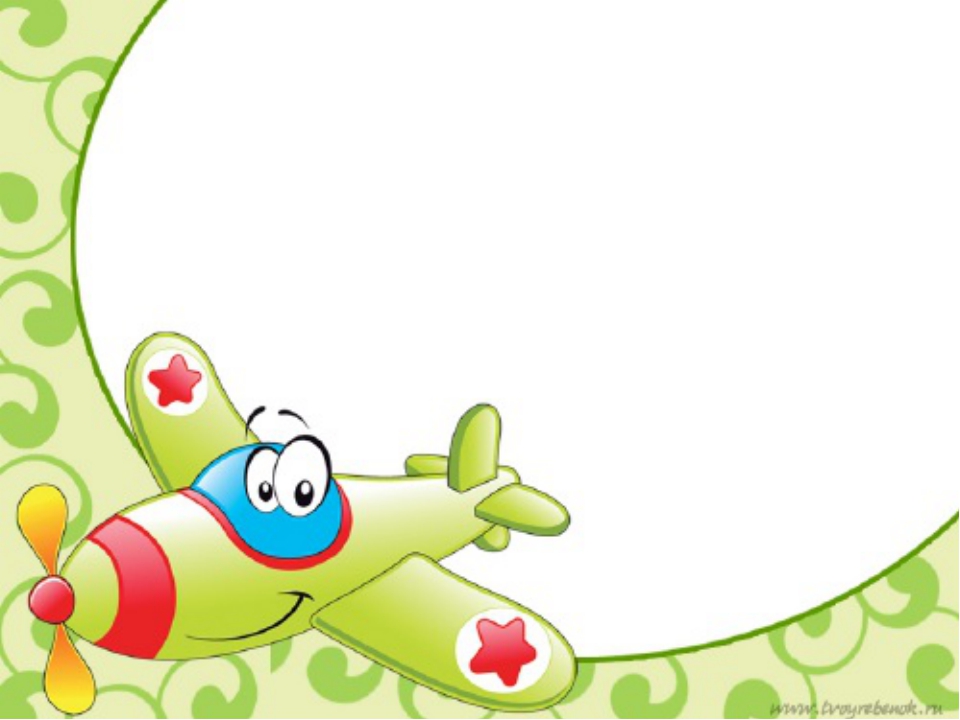 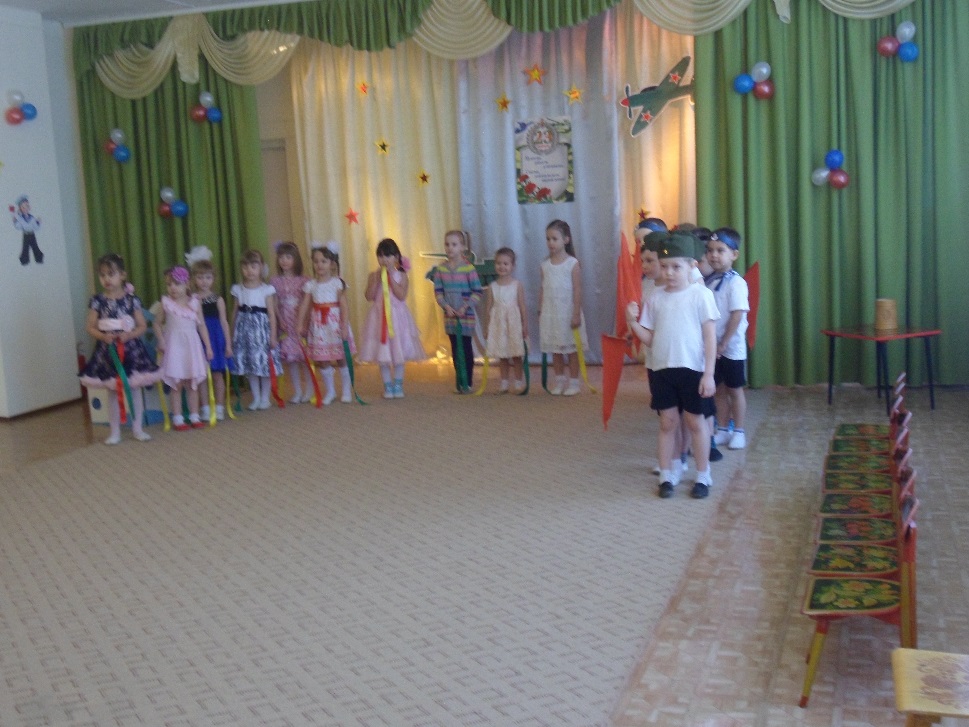 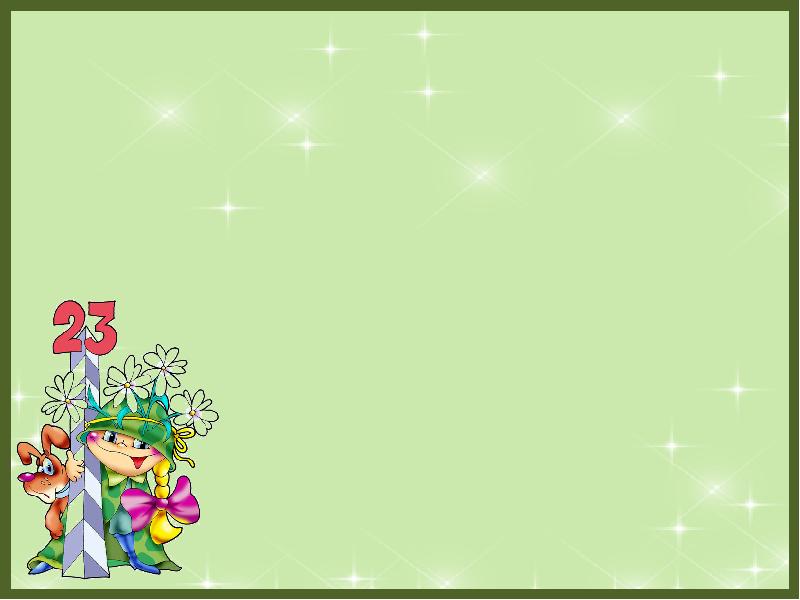 Славной Армии - Салют!!!
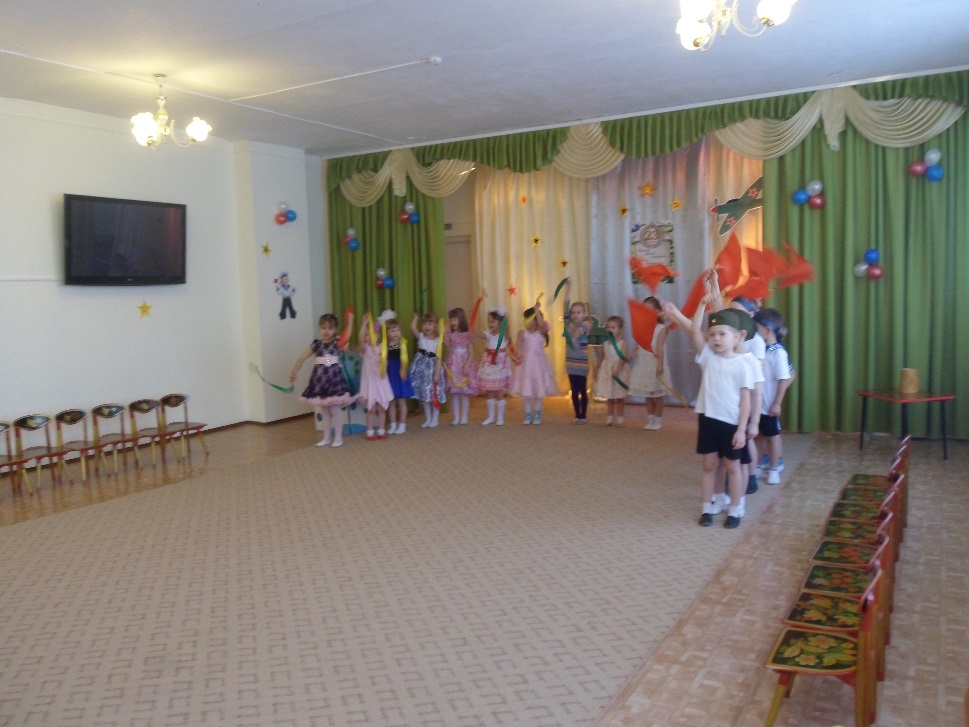 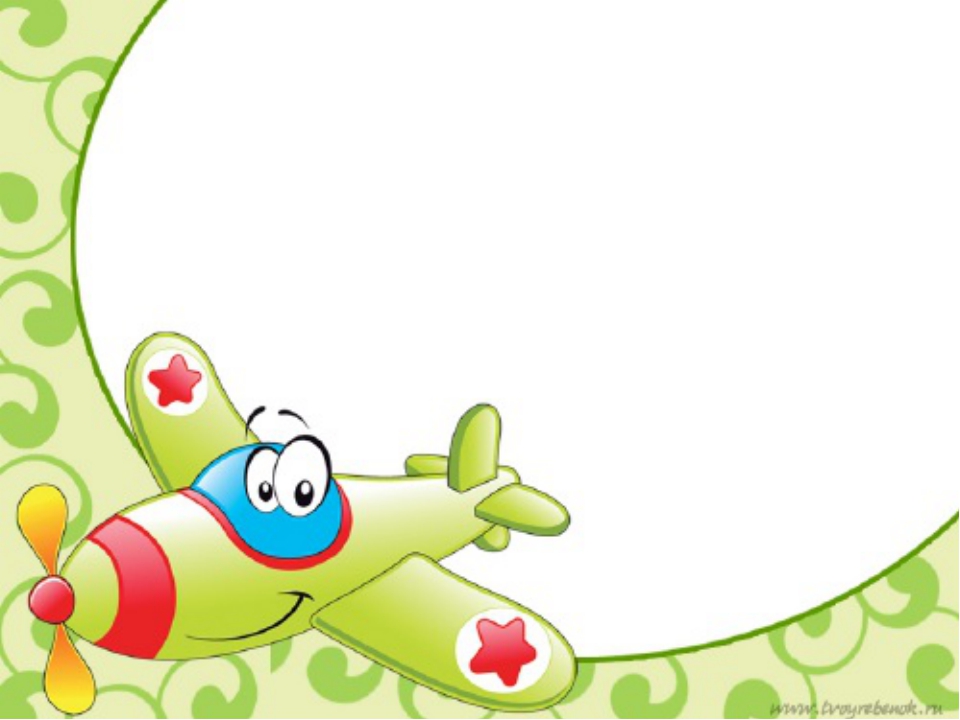 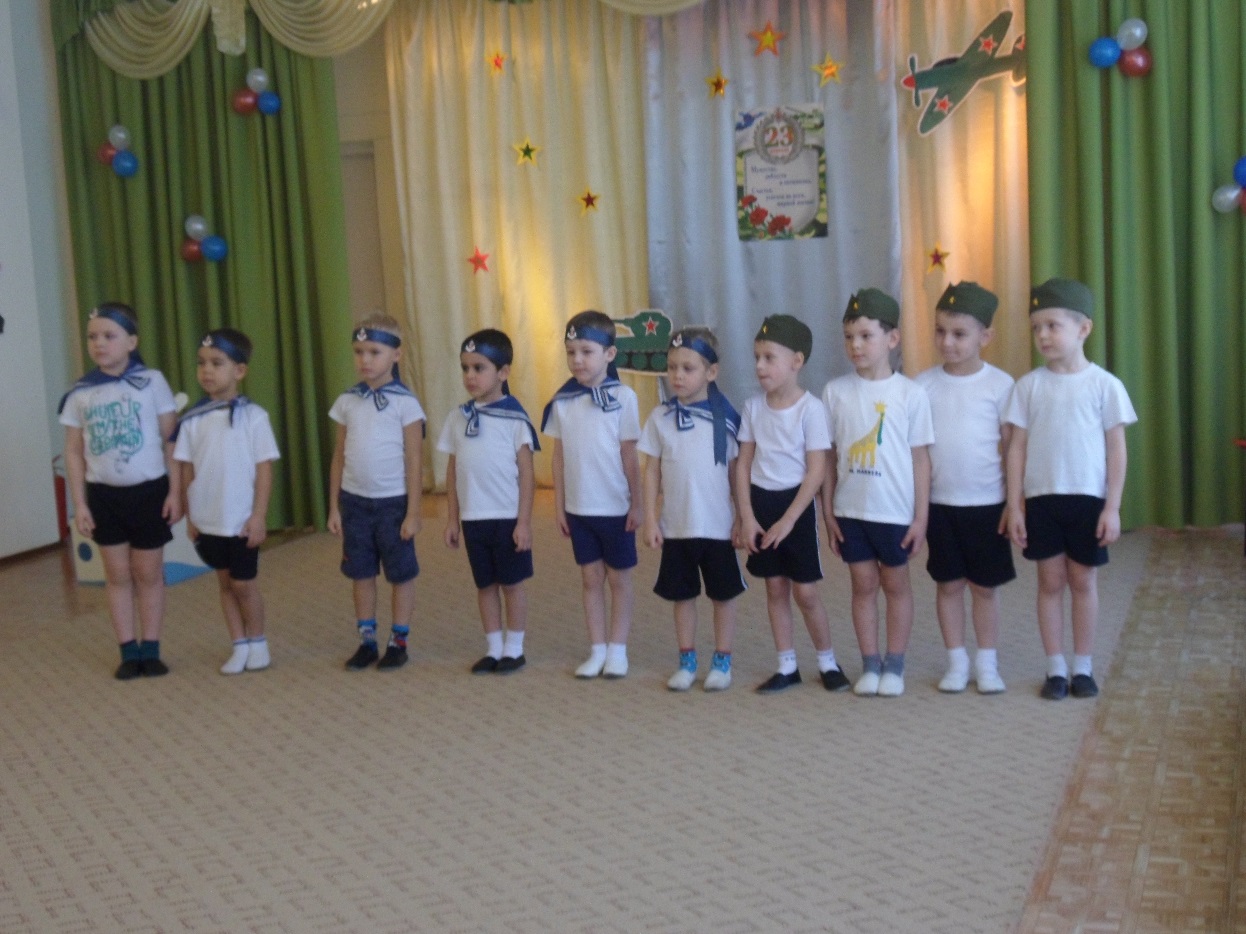 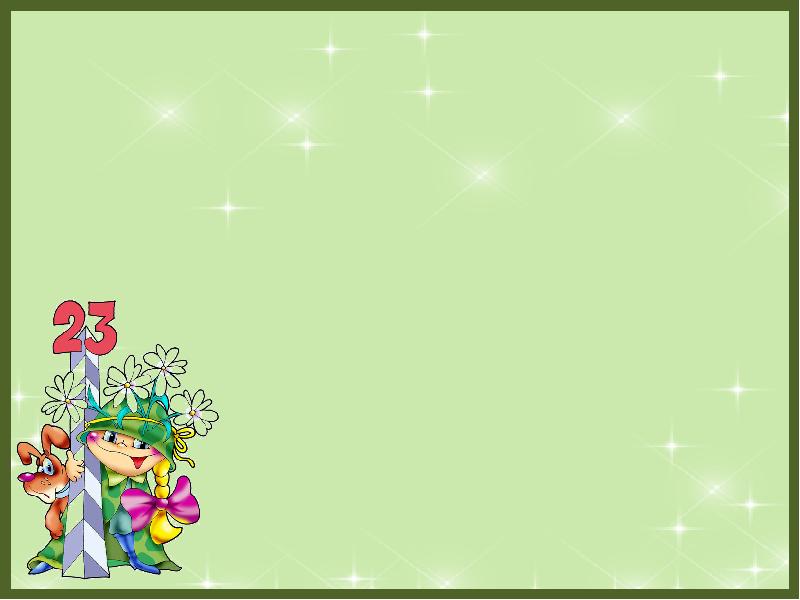 «Мы немного подрастем И в армию российскую пойдем. Мы будем доблестно служить И Родиной мы будем дорожить».
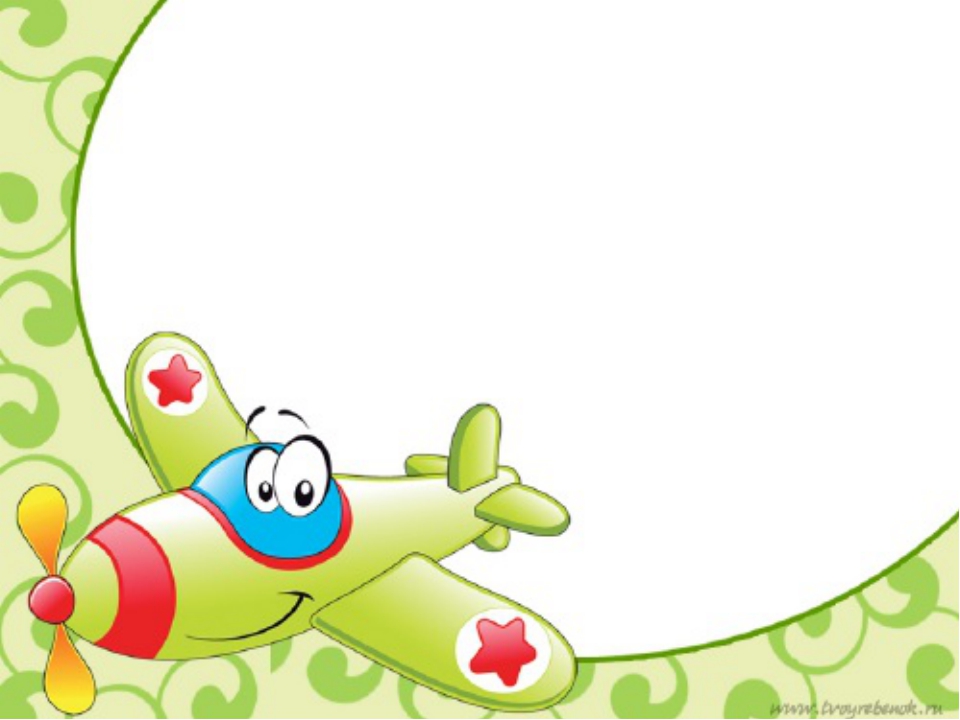 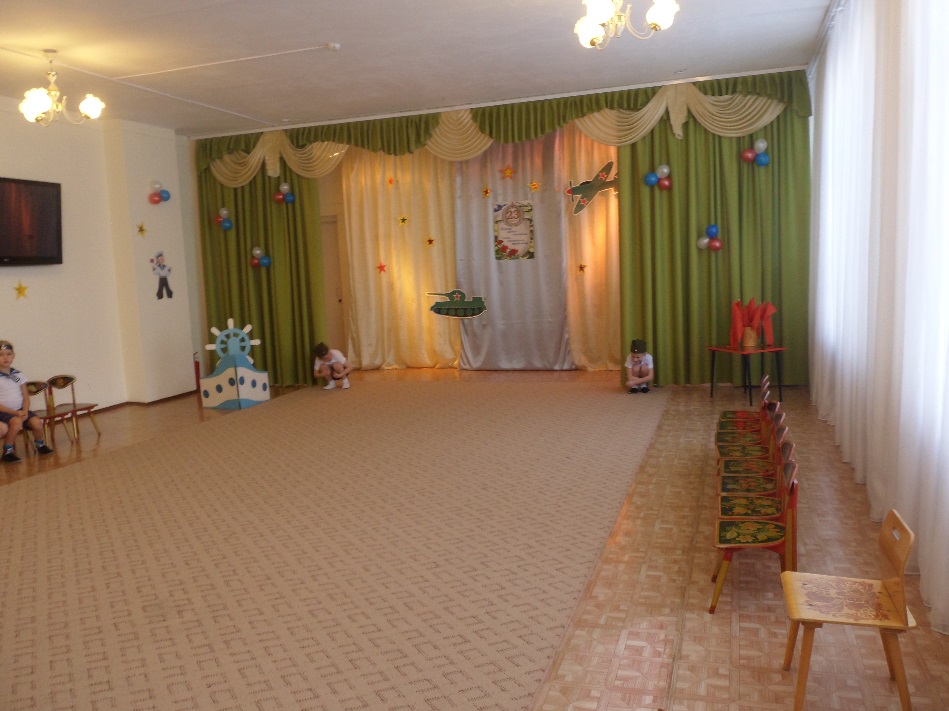 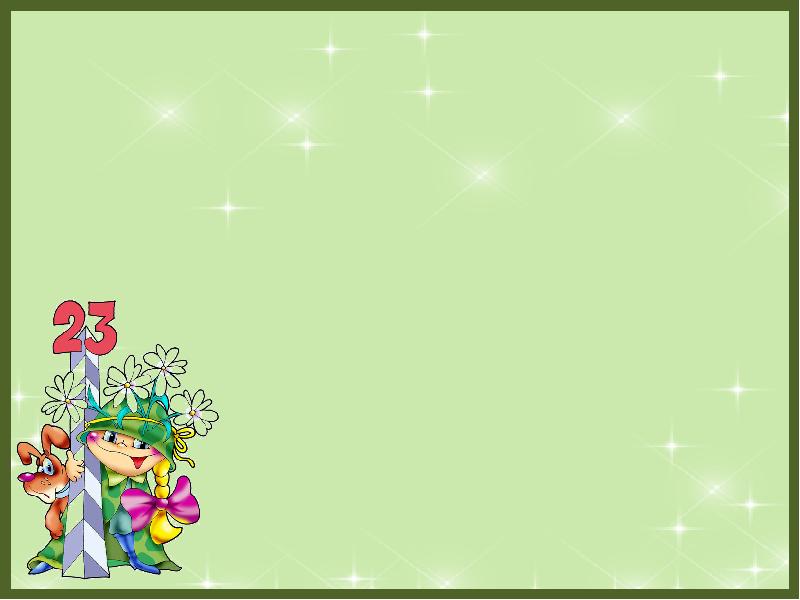 «Лётчик знает своё дело,В небе водит самолёт.Над землёй летит он смело,Совершая перелёт».
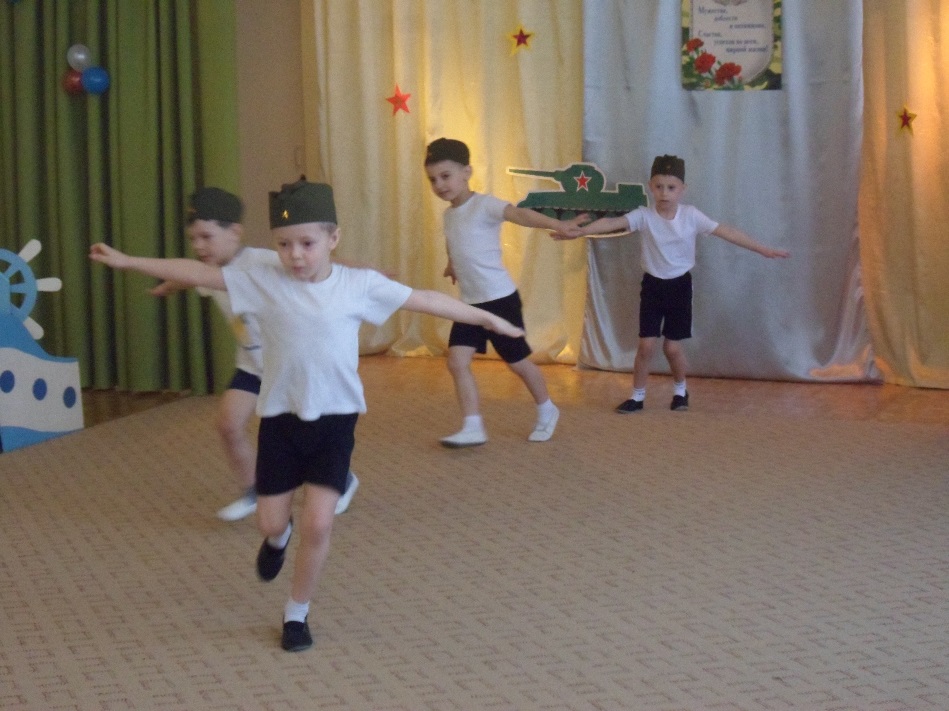 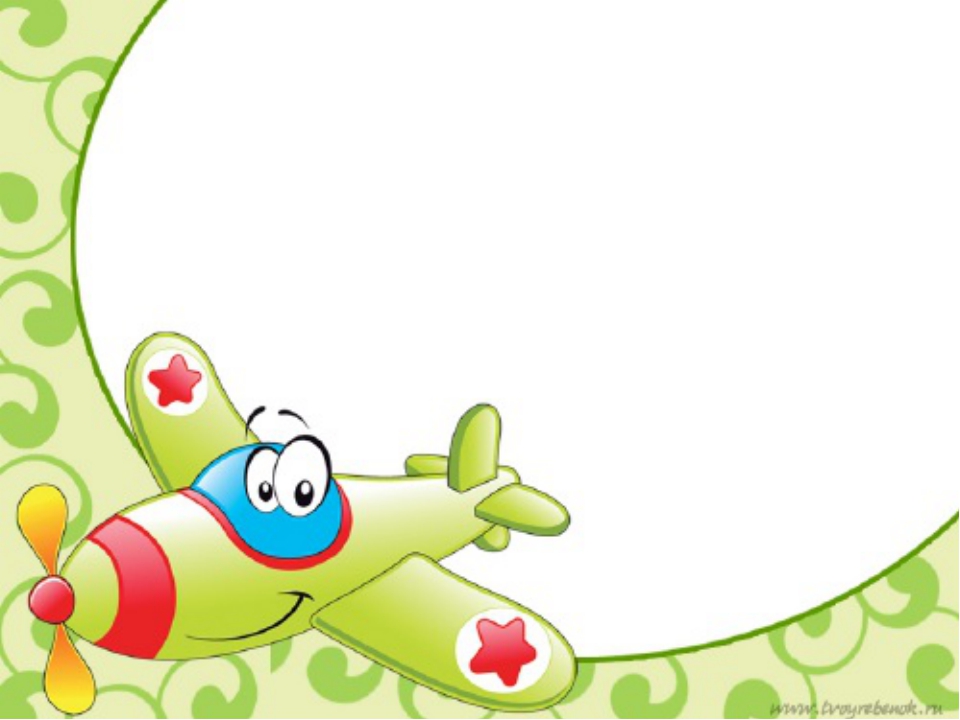 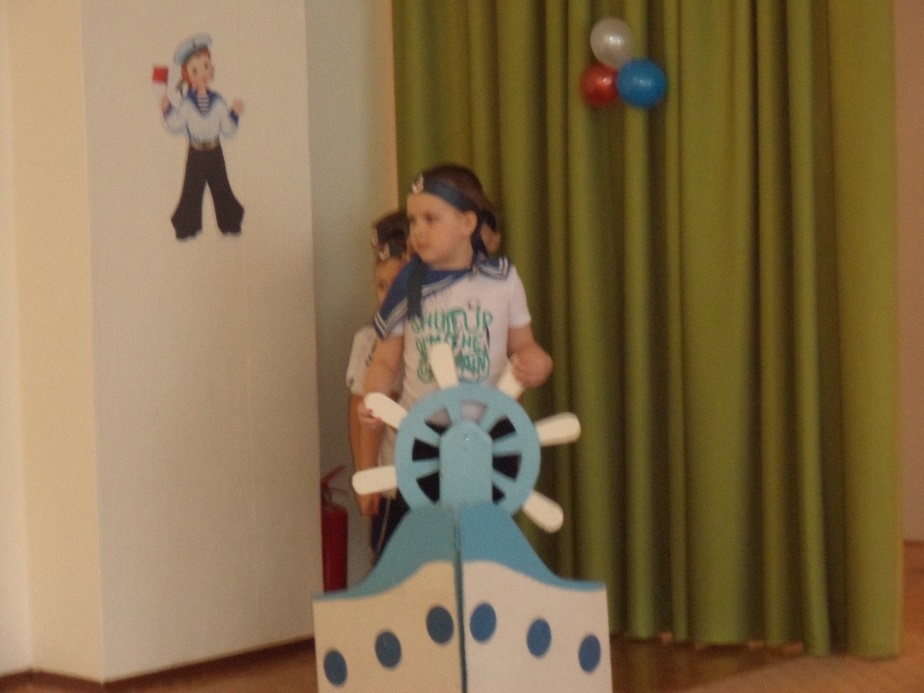 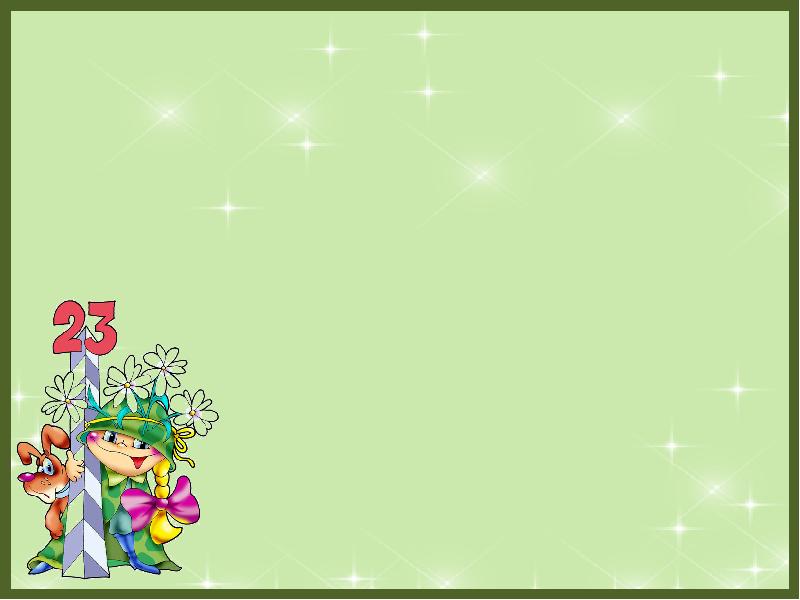 «В море вышли моряки,И отважны, и крепки,И по морю повелиВ путь далёкий корабли».
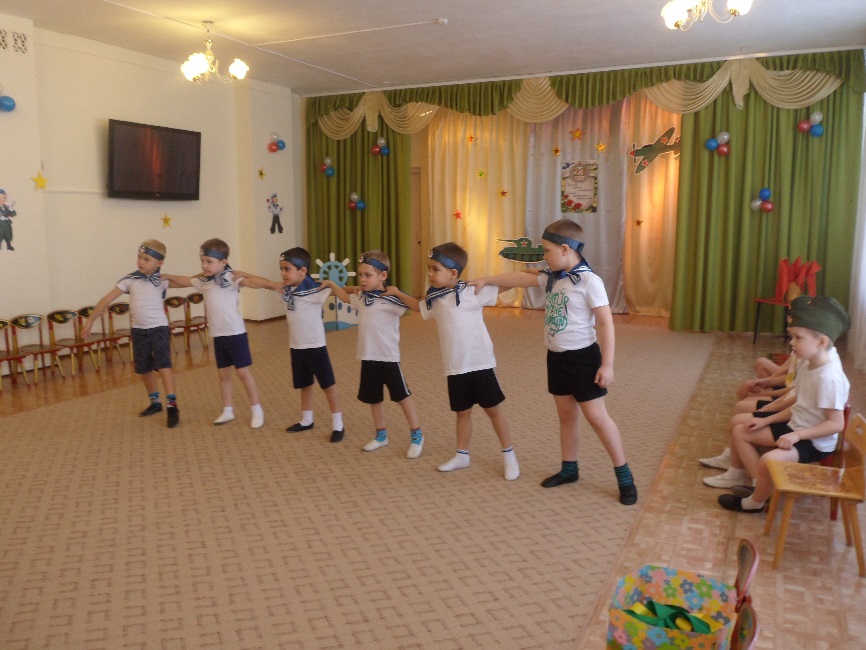 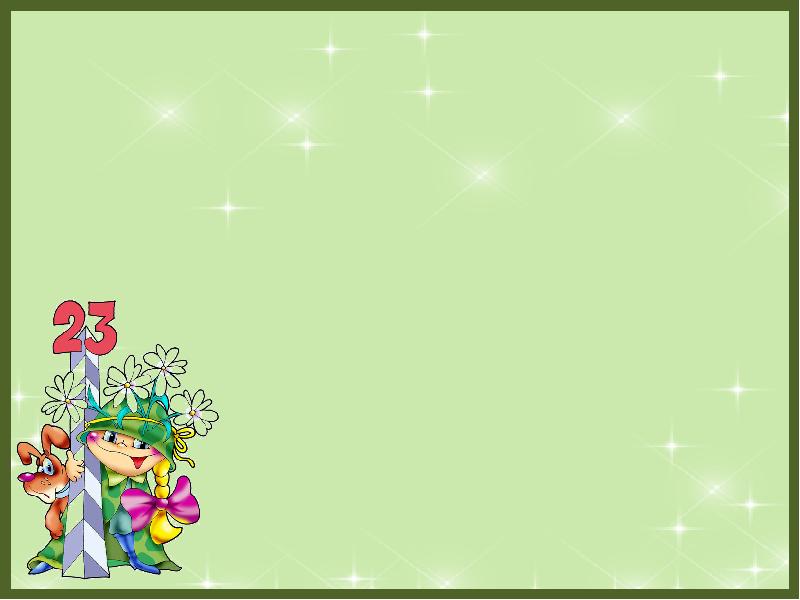 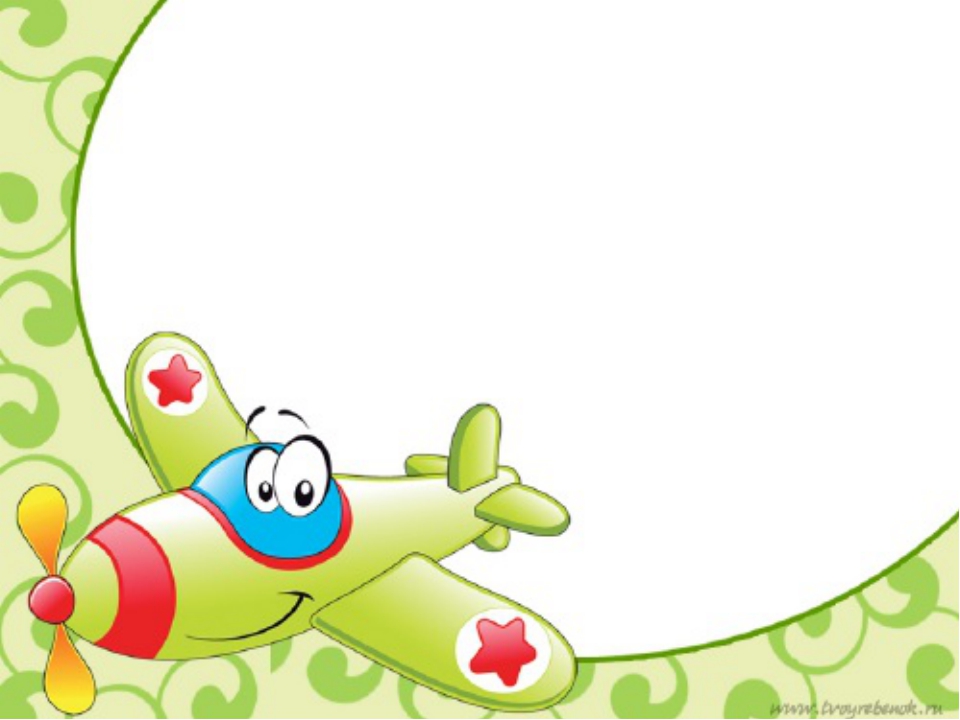 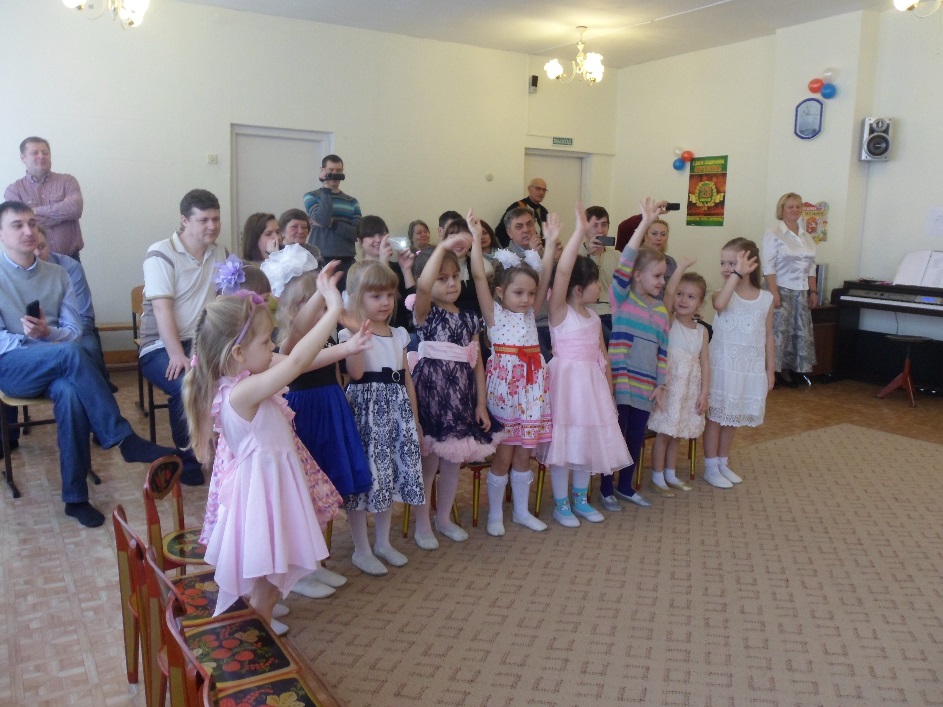 Мы, ребята, любим море.По морям да по волнамВ боевом идём дозоре –«Нынче здесь – а завтра там!»
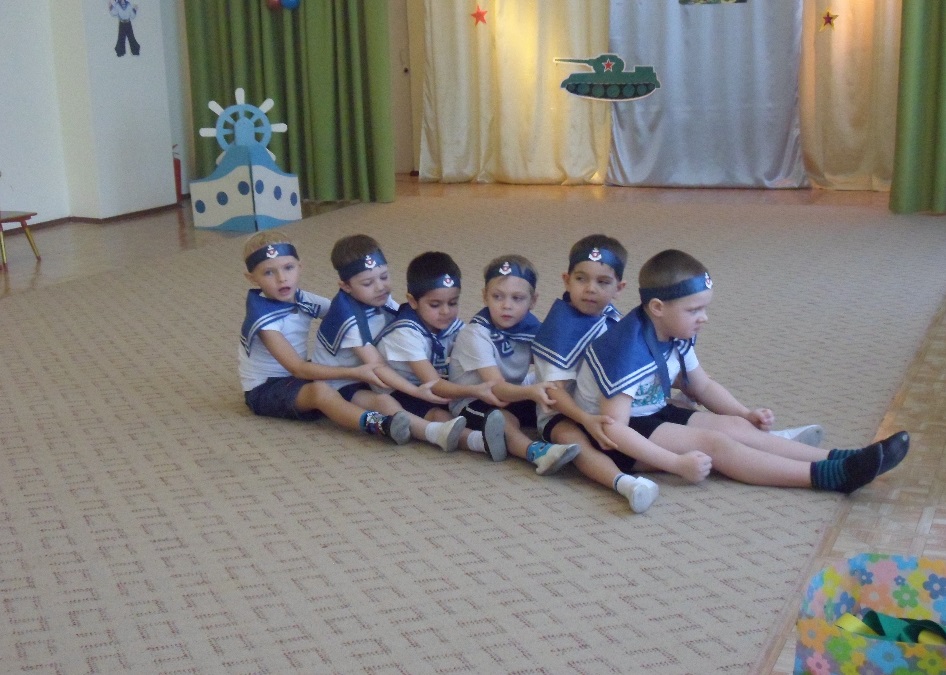 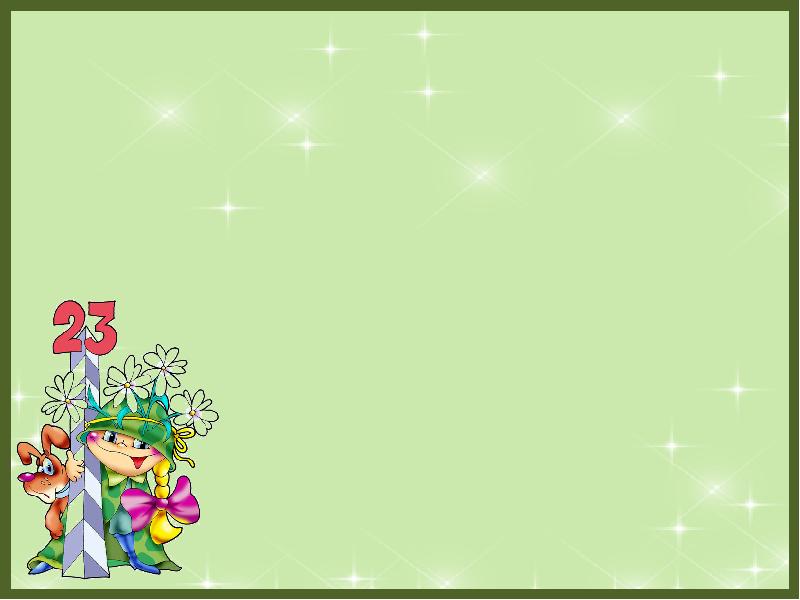 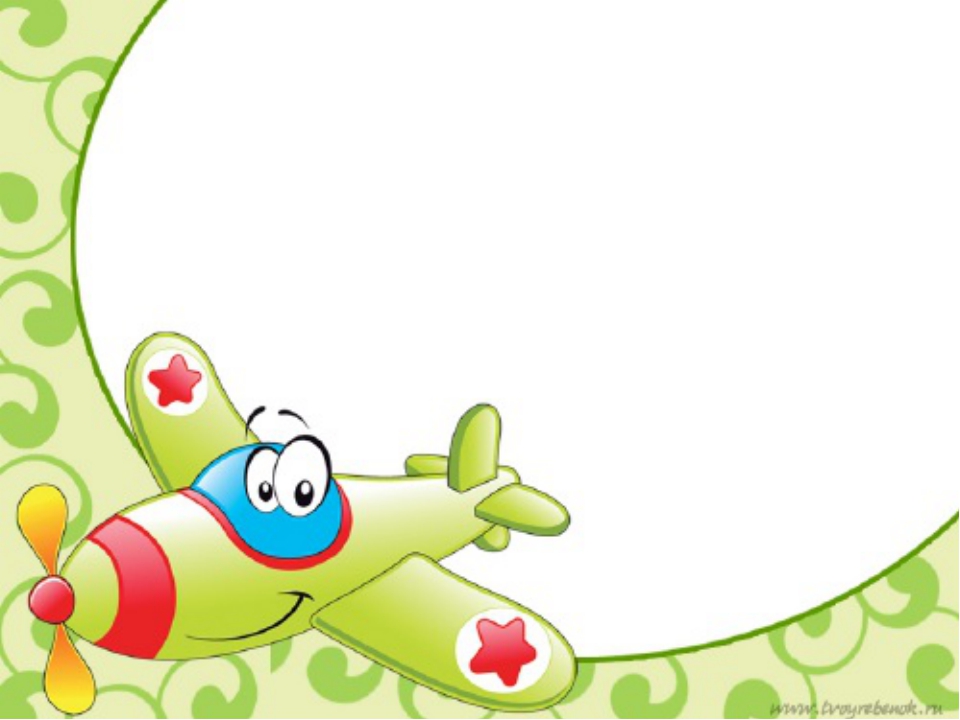 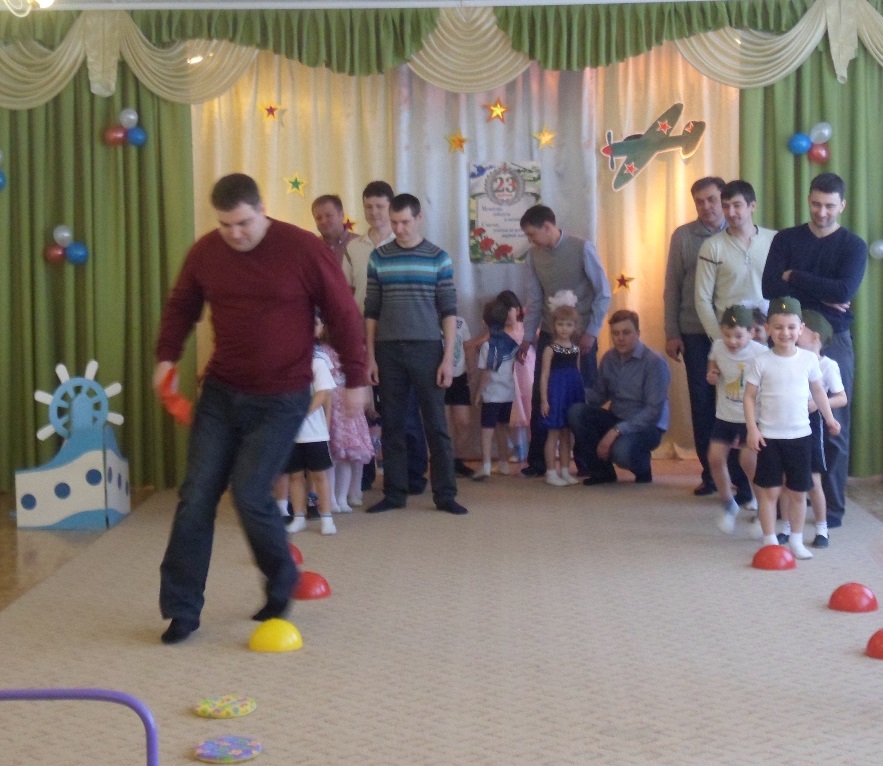 Вместе с папой мы вдвоем, все препятствия пройдем!
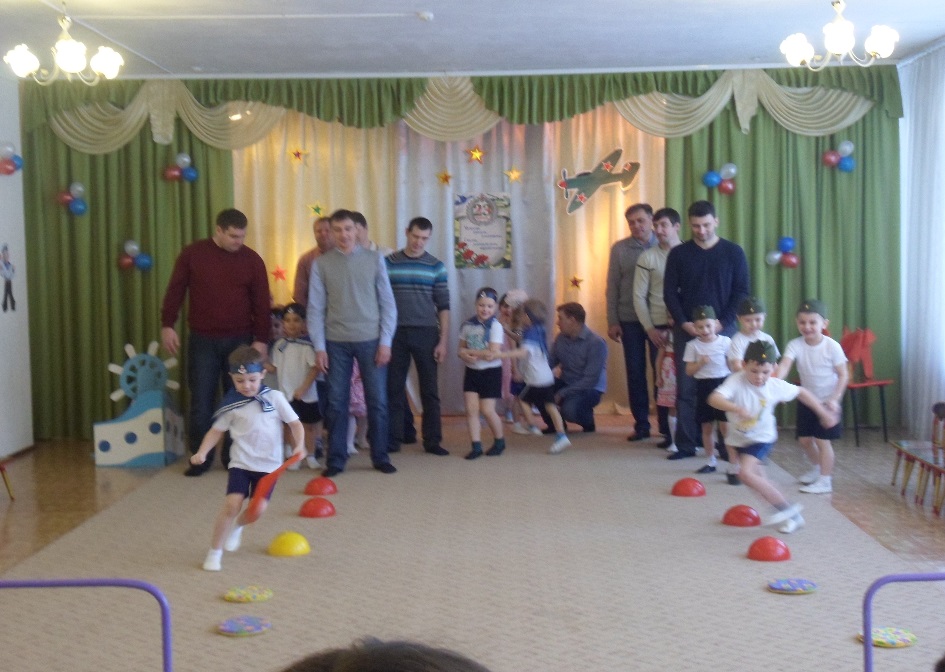 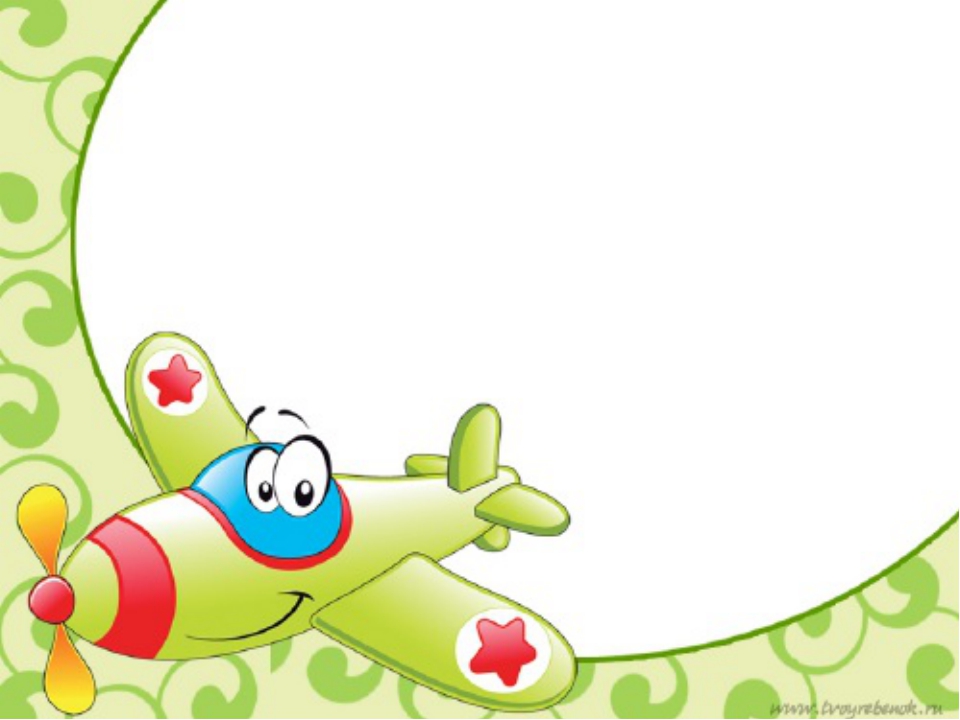 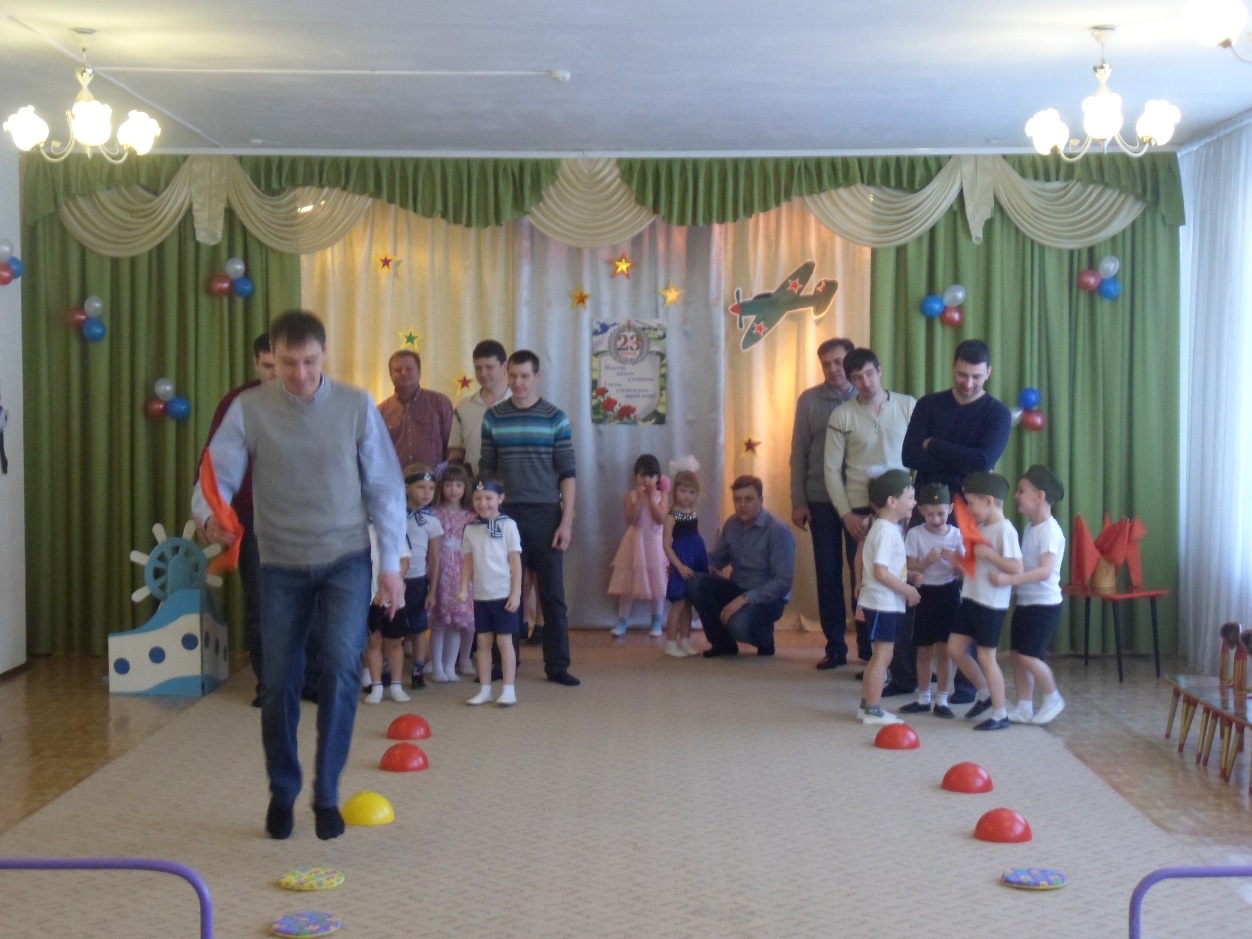 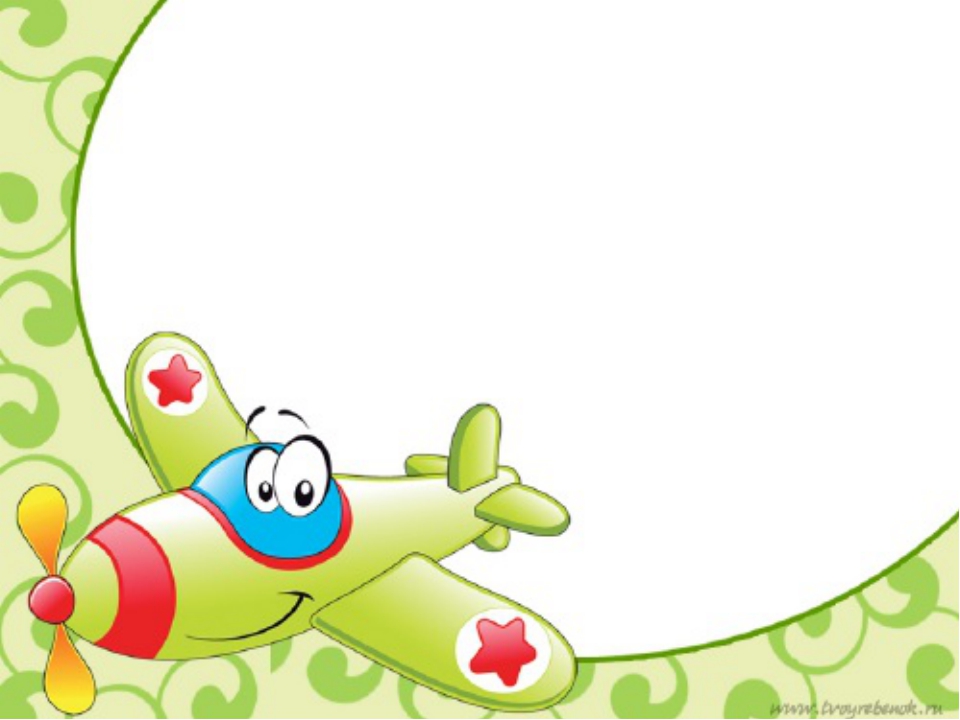 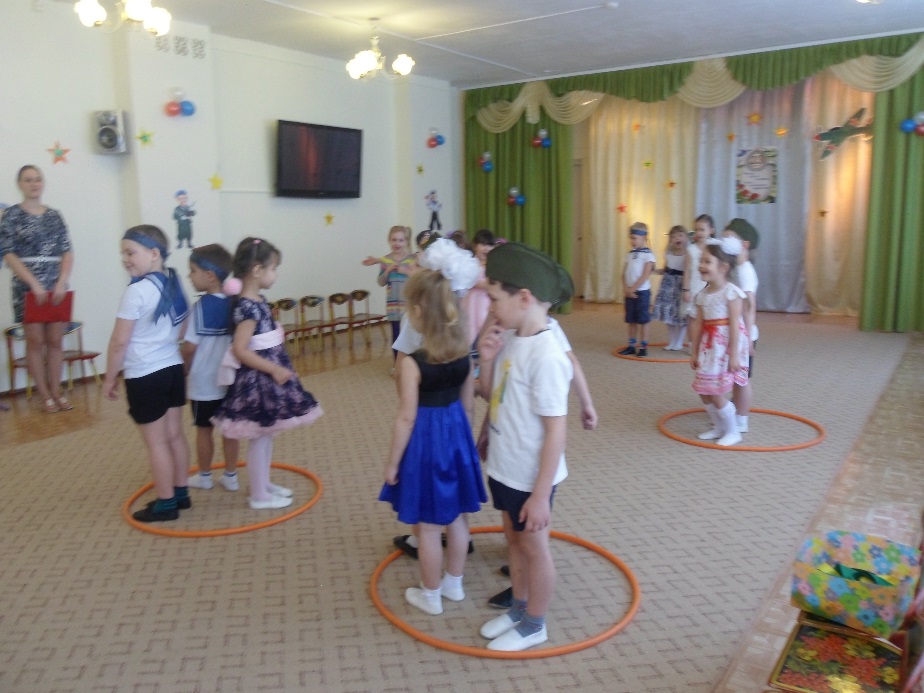 На космической ракете отправляемся в полёт!
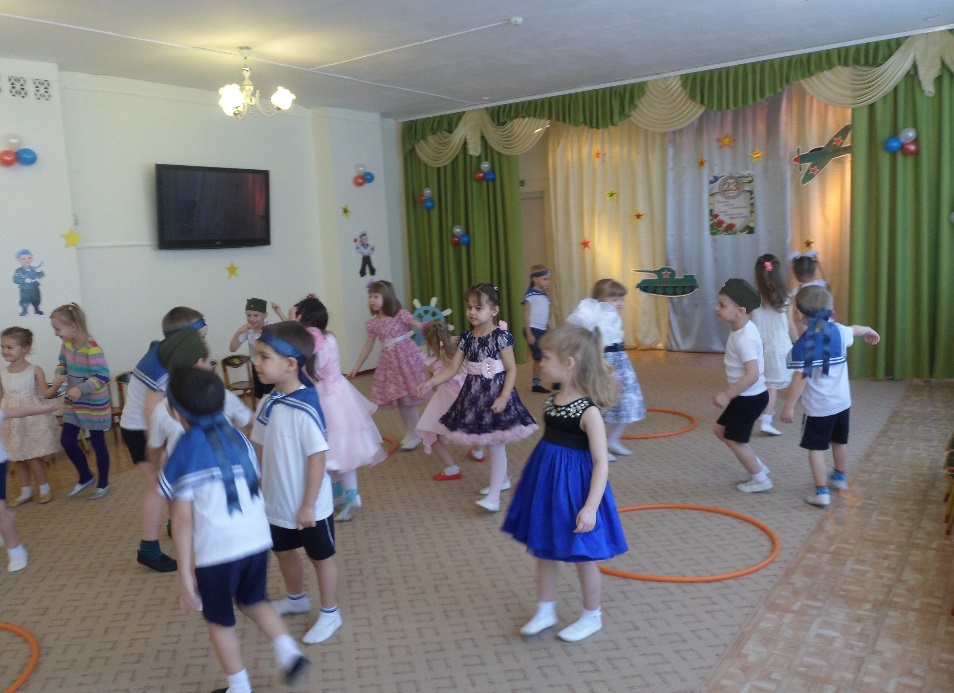 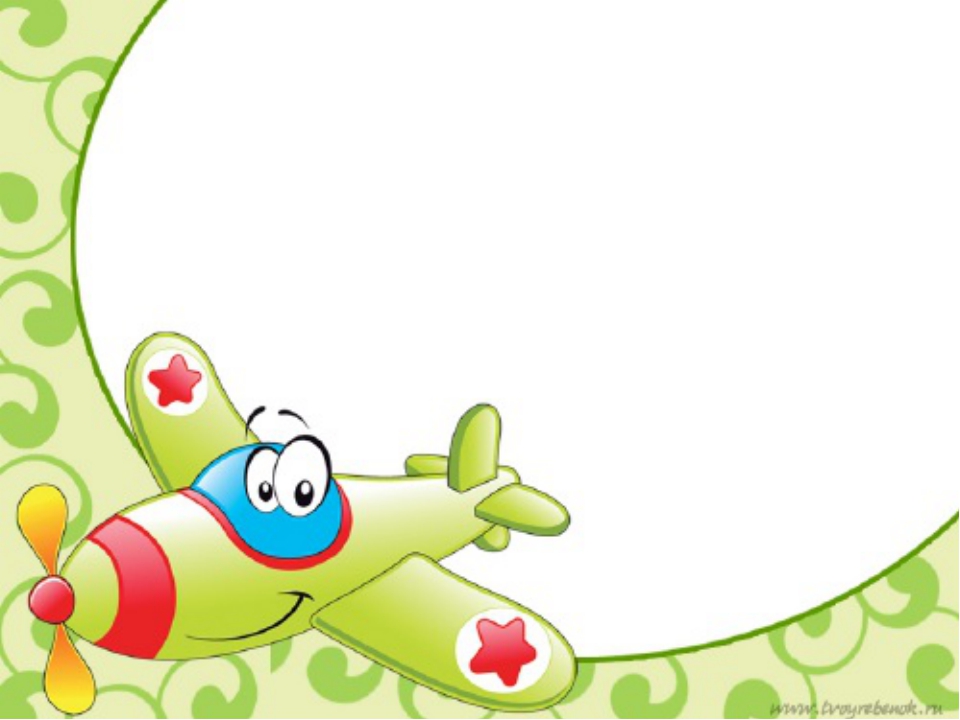 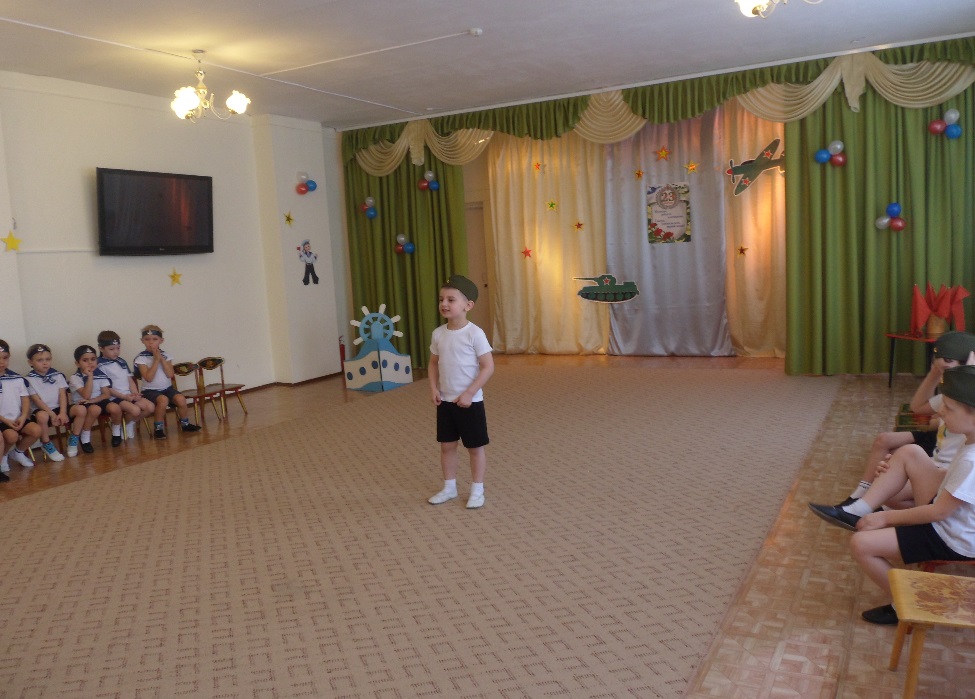 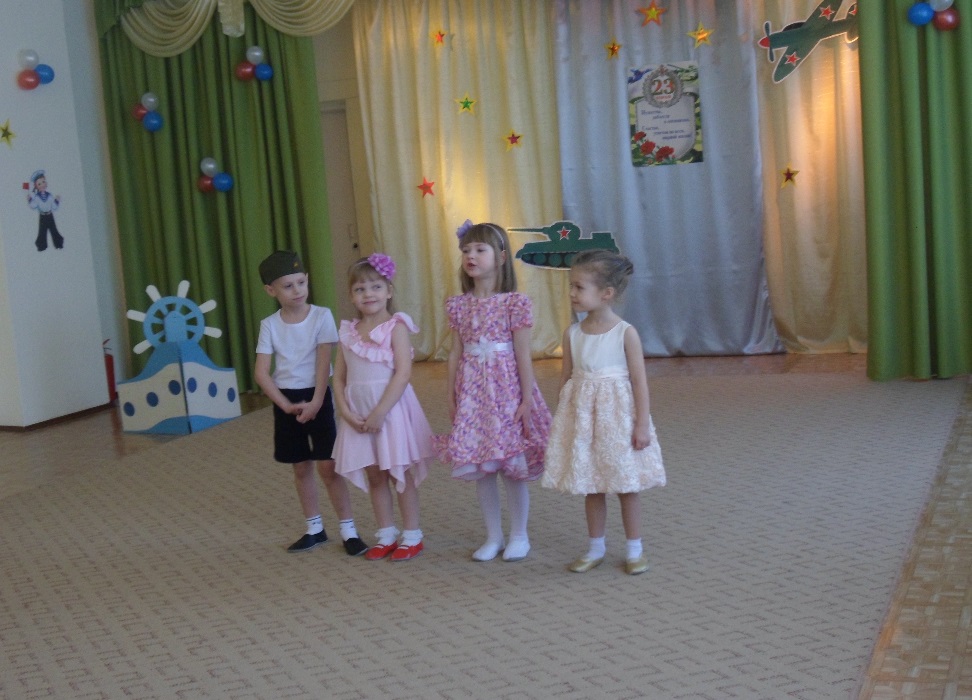 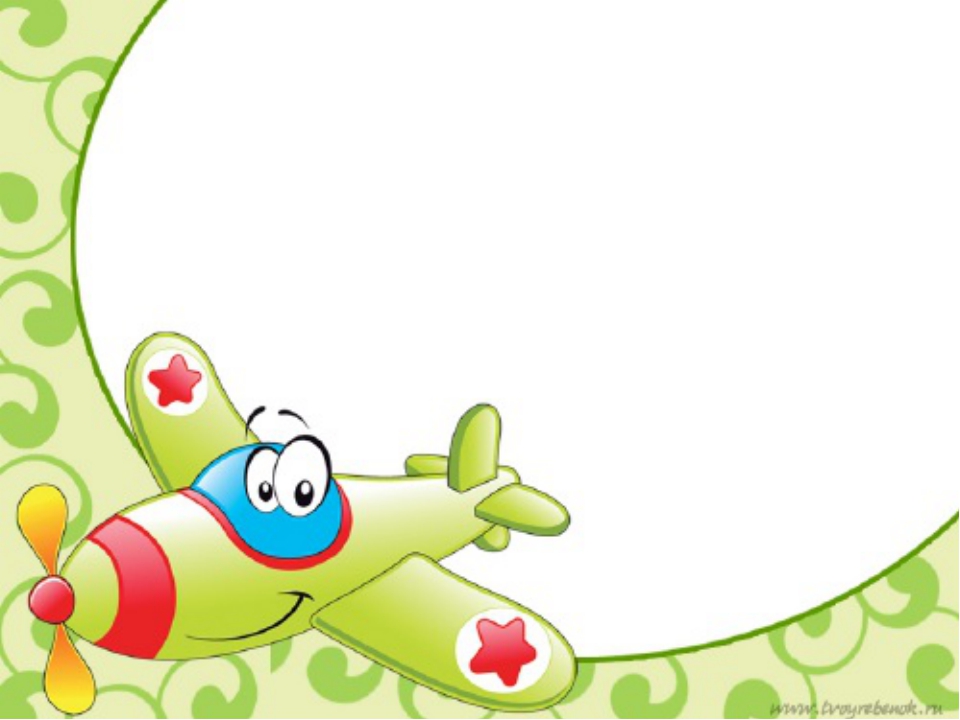 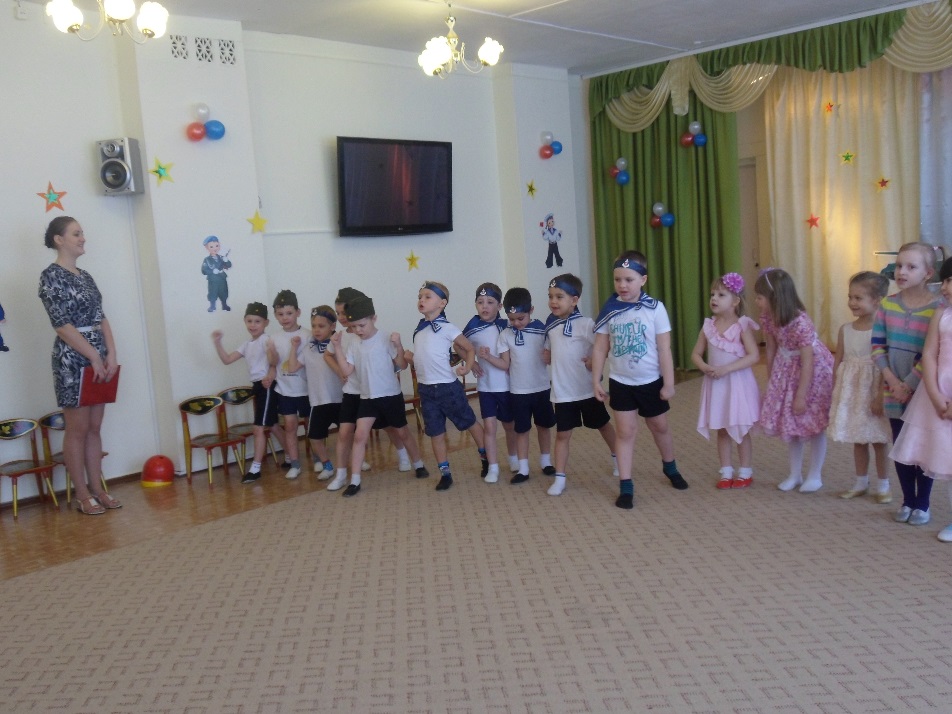 «Мой папа хороший, 
На папу очень очень я похожа.
Он сильный и смелый,
Находчивый, веселый и умелый»
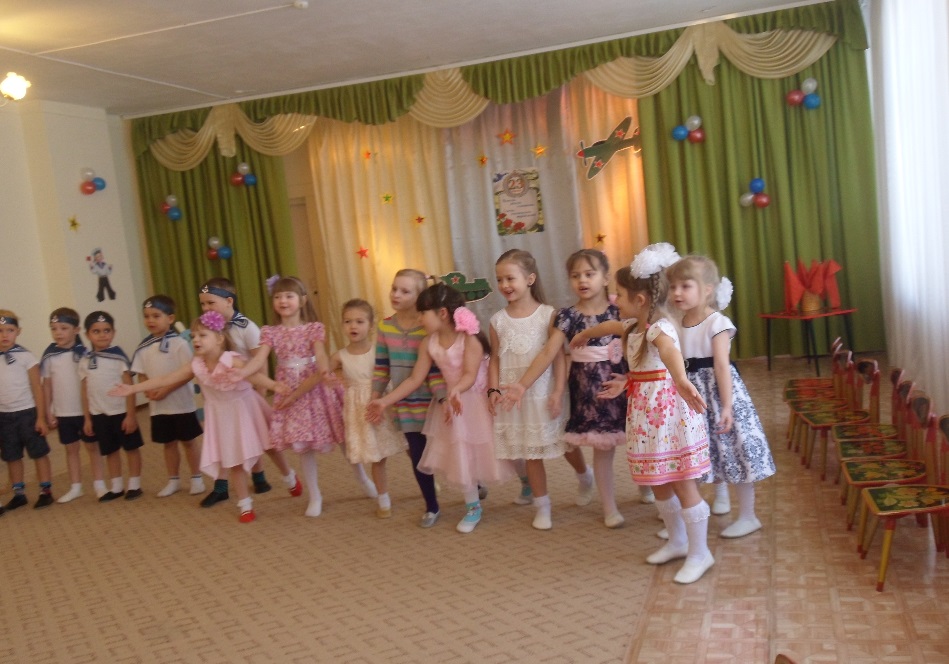 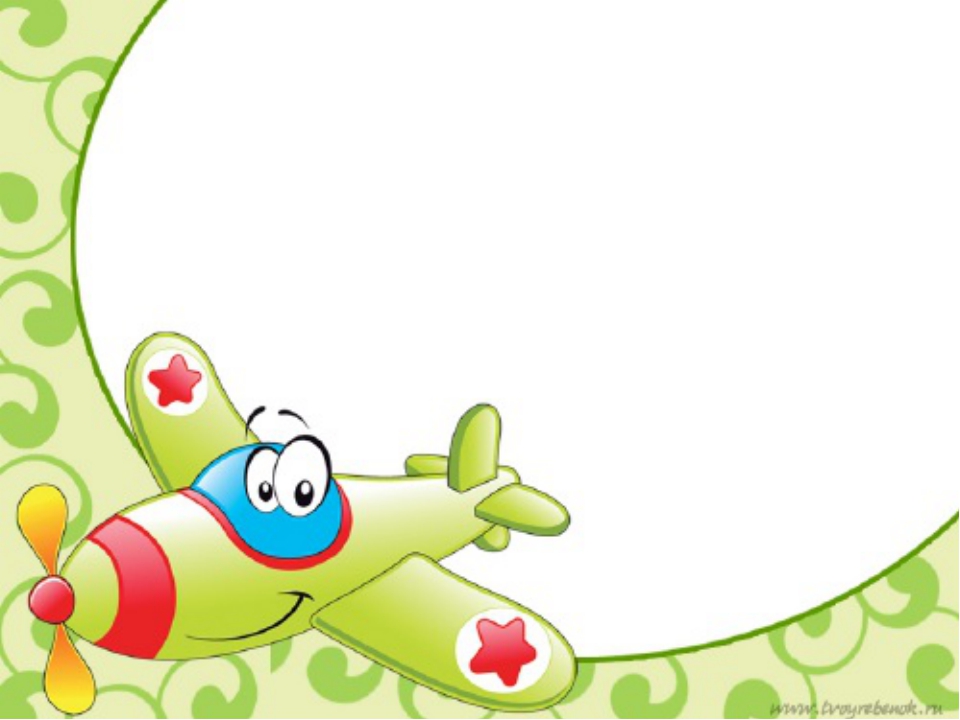 Пусть будут в жизнь воплощеныПланы, начинания!С Днём защитника страны!Мира! Процветания!